CHÀO MỪNG CÁC CON đẾN VỚI 
LỚP HỌC HẠNH PHÚC
LỚP 1/4
GV:  Vuõ Thò Kim Anh
Môn Tiếng Việt
Bài 7: đ - e
đ
e
1. Làm quen
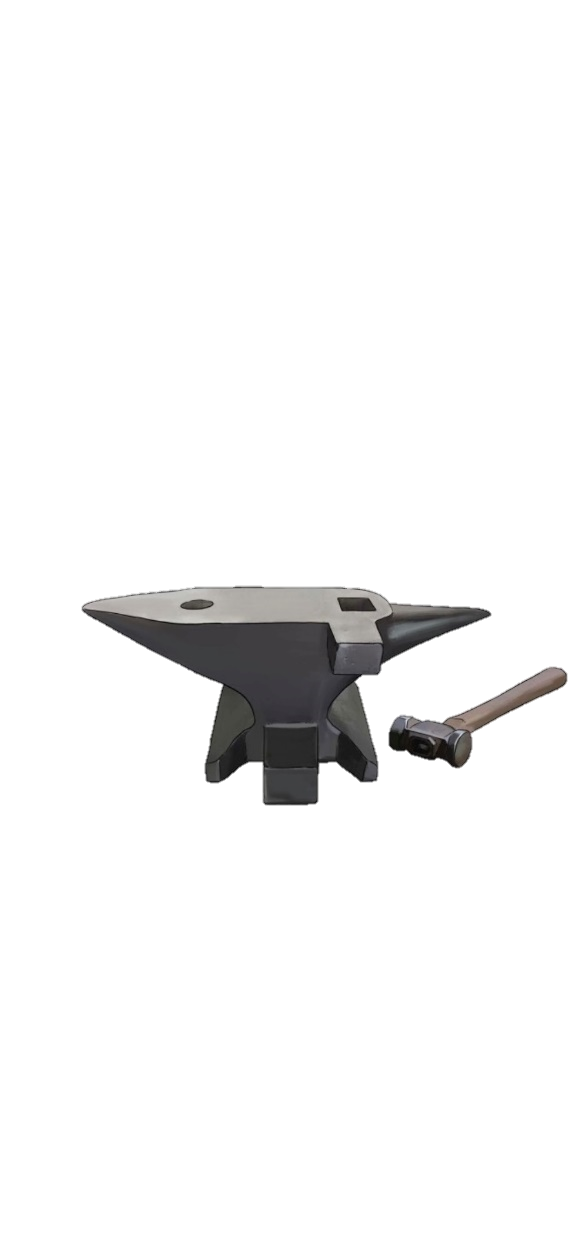 đe
đe
đ
e
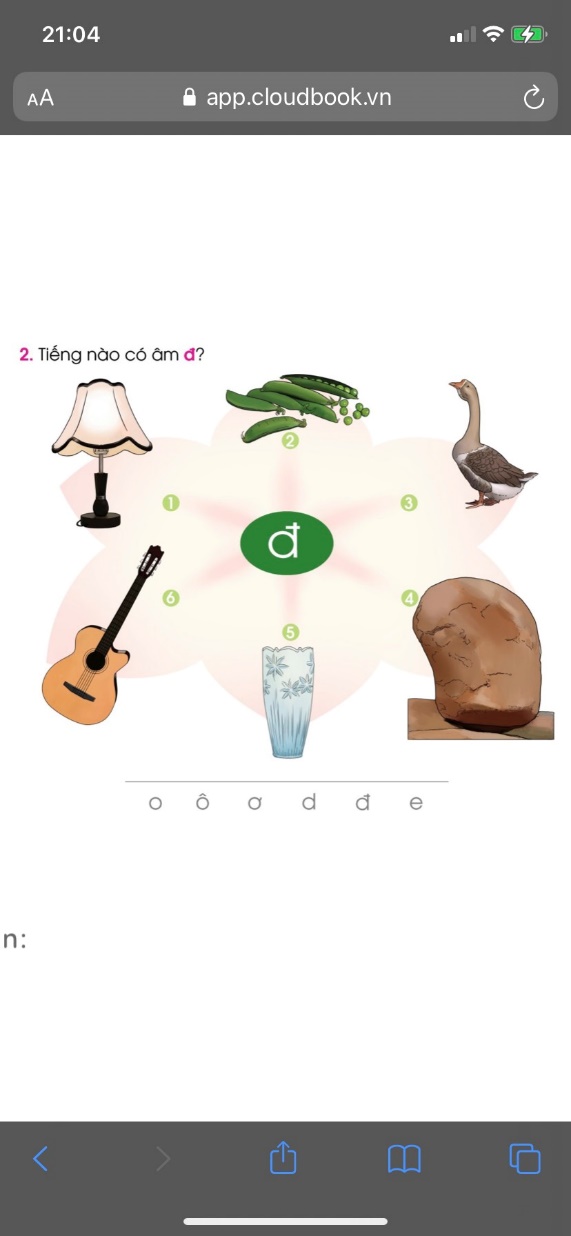 V
V
V
V
V
V
V
V
V
Thư giãn
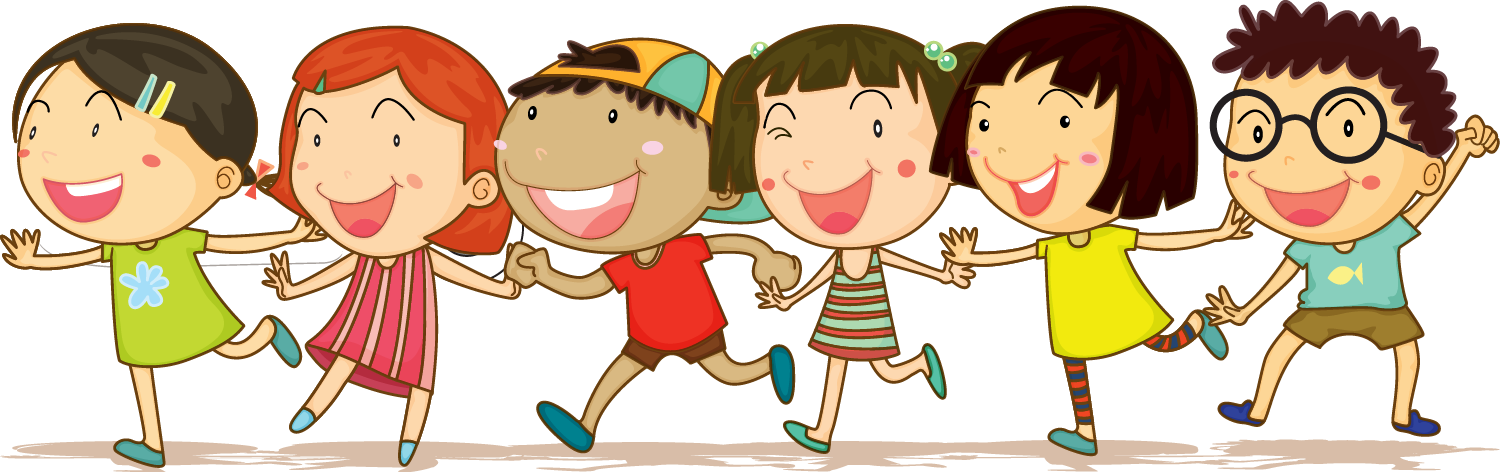 4. Tập đọc
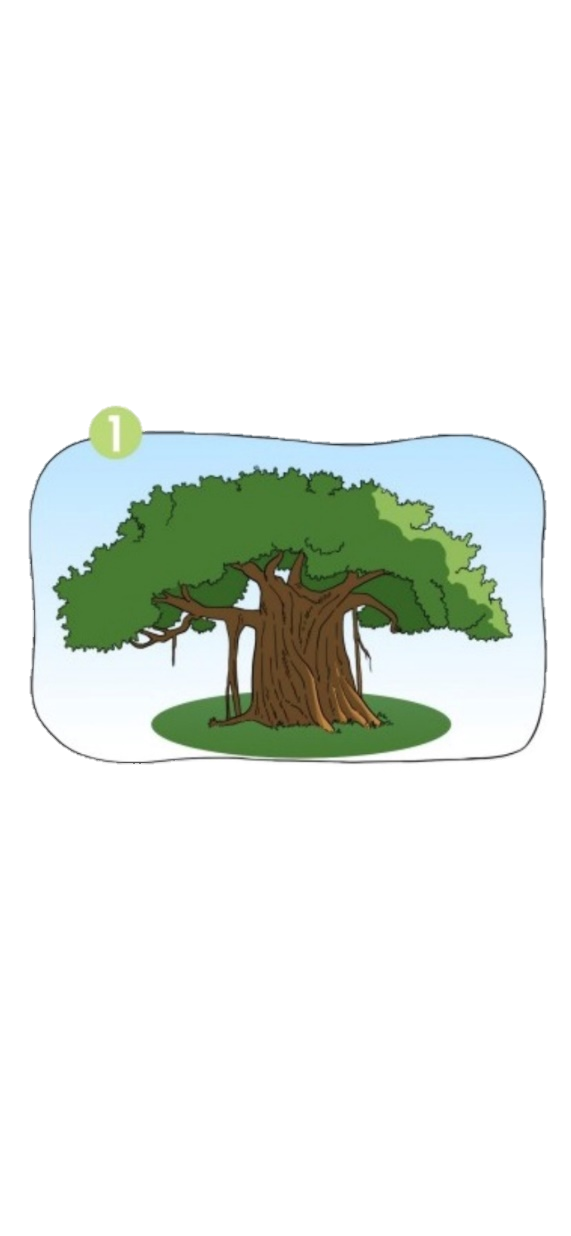 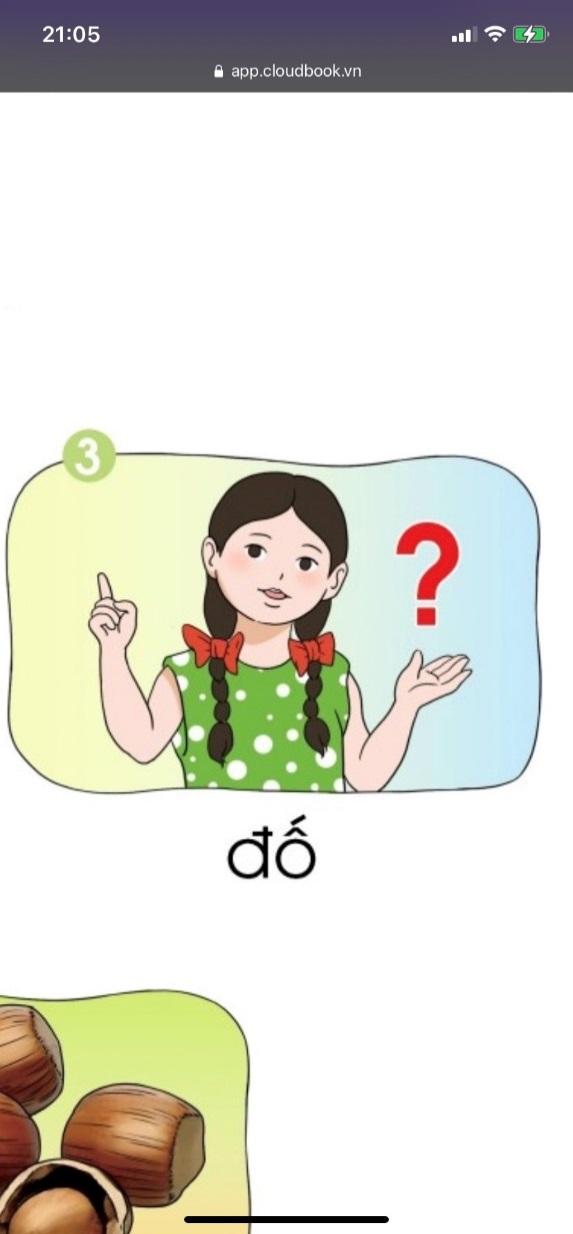 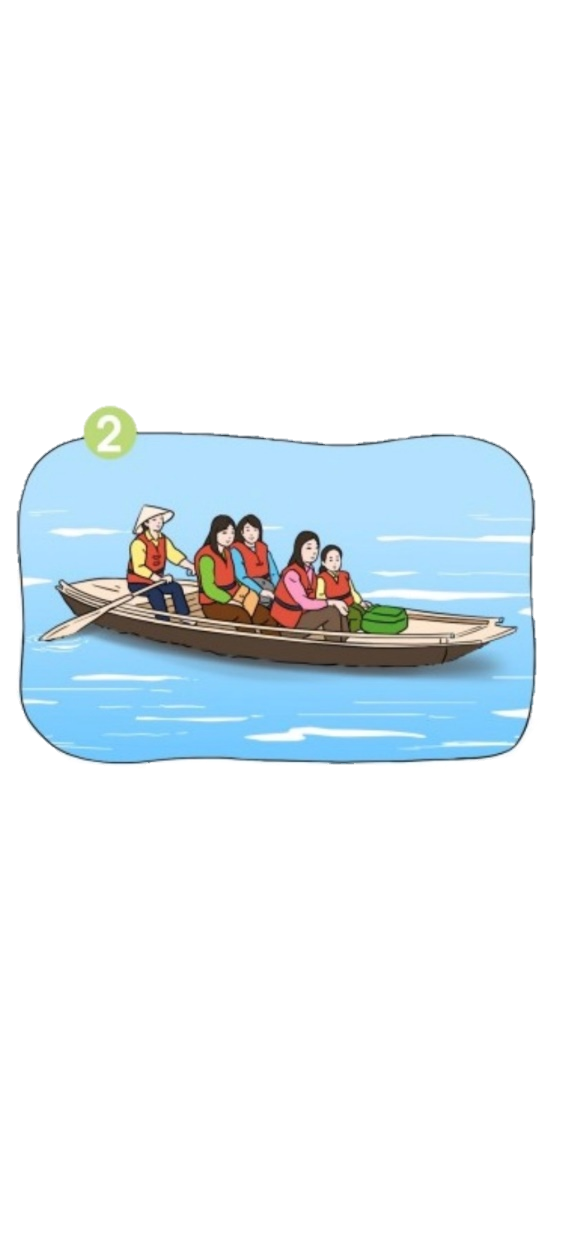 đò
đa
đố
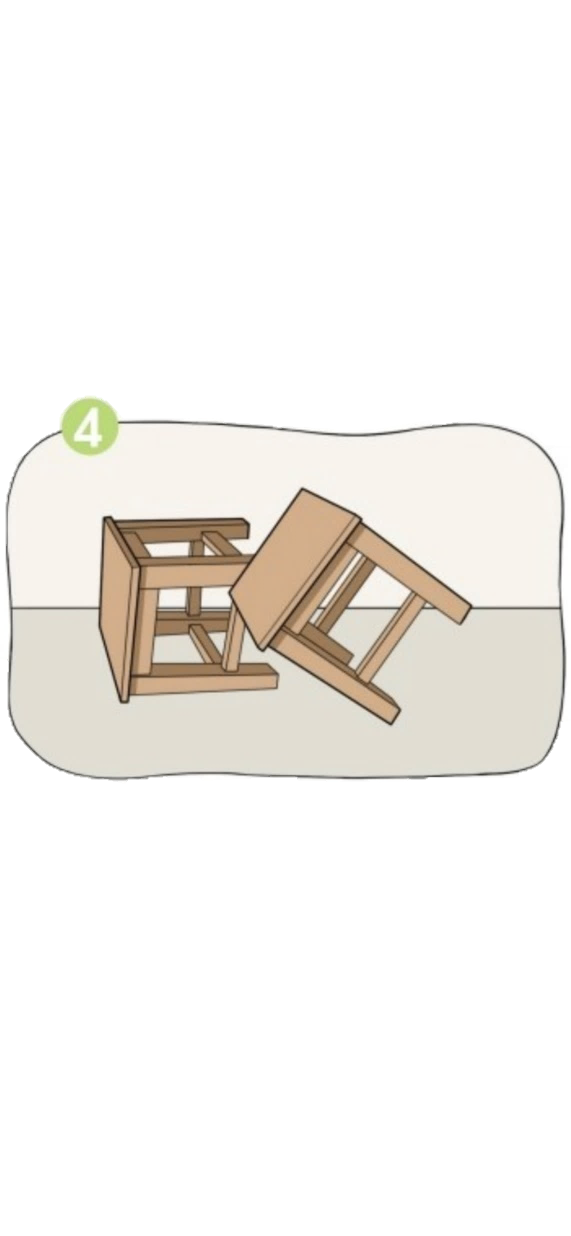 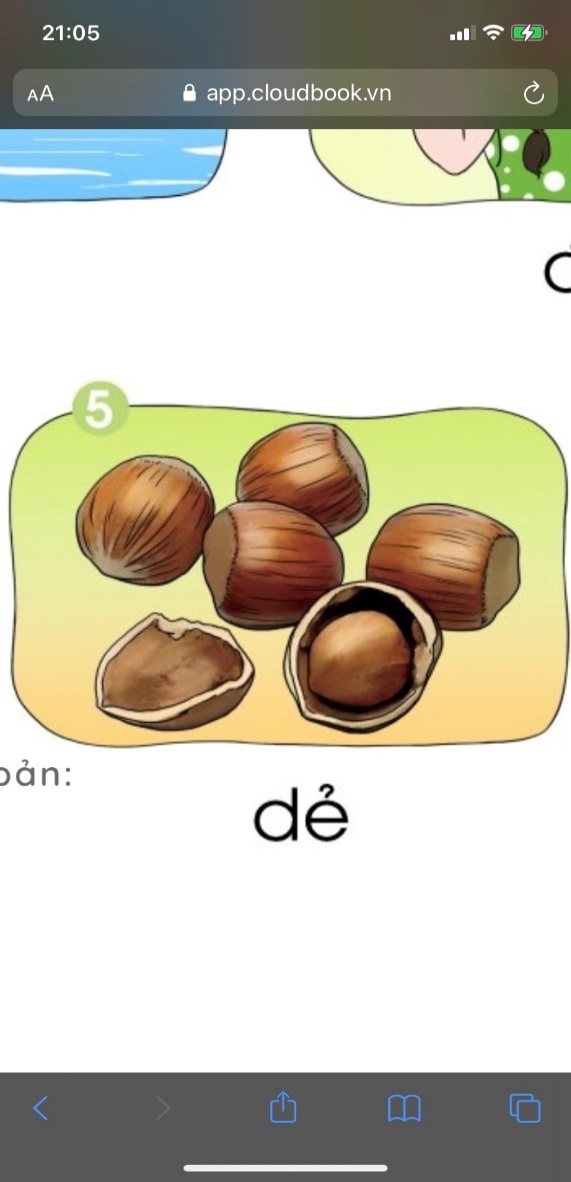 dẻ
đổ
Tập VΘʴt
đ
e
đe
Đ
E
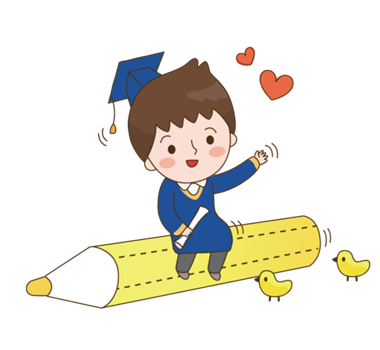 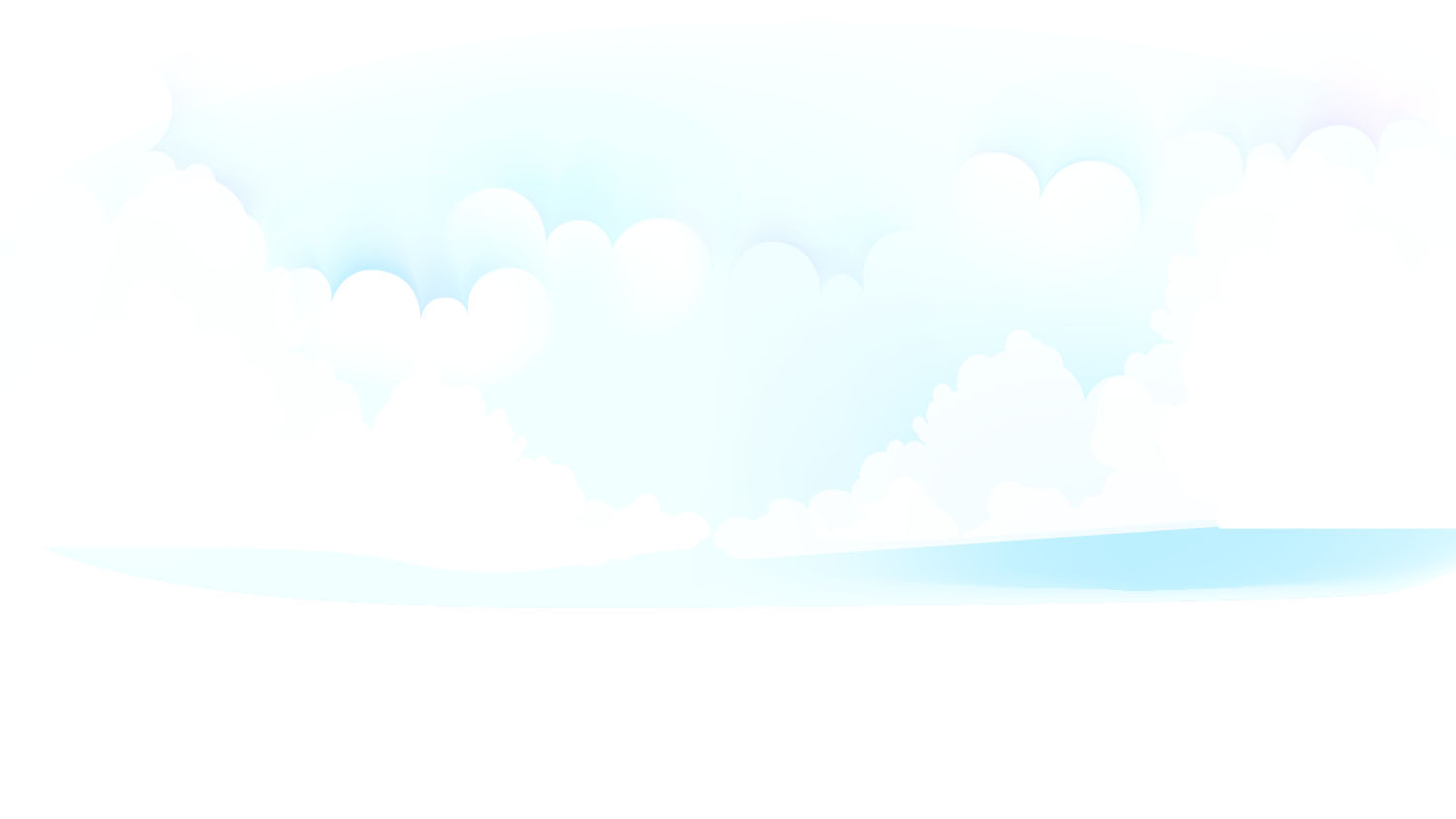 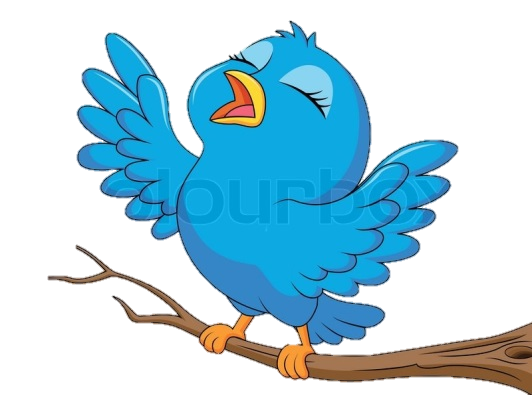 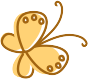 Chào tạm biệt các con.
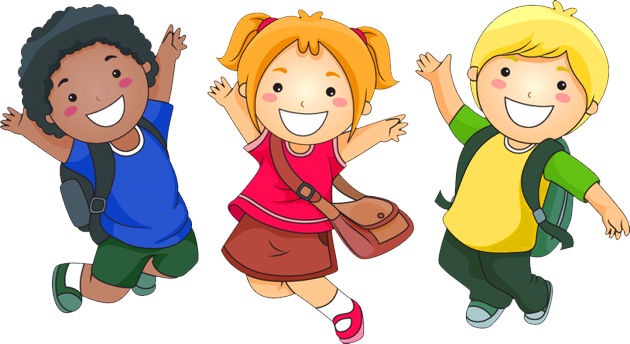 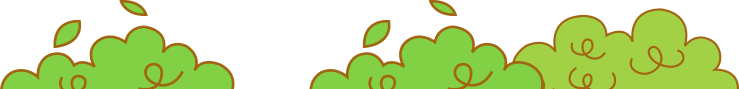 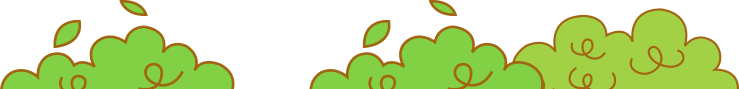